Political Parties & Political Ideology
Textbook Chapter 5
Coach Flu
Revised 2017-2018
Political Ideology
A political ideology is a certain set of ethical ideals, principles, doctrines, myths or symbols of a social movement, institution, class or large group that explains how society should work, and offers some political and cultural blueprint for a certain social order.

In simple language it is how you believe about a political issue.
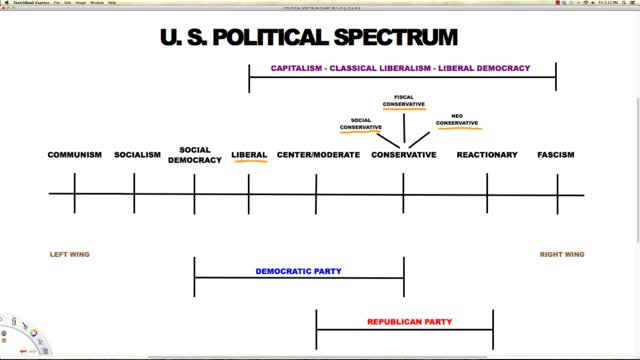 Political Parties
Alternating of power and influence between two major parties is one of the most important elements in American policy.
Without competition there would be no choice, without choice there is no democracy.
Party Competition: battle between Democrats and Republicans for control
   of public office.
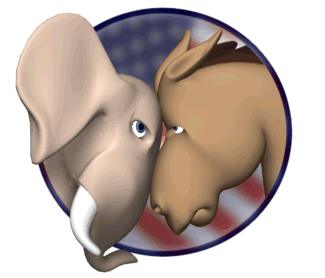 Political Parties
Political Party- organization of individuals with broad, common interest who organize to win elections, operate in government, and influence government policy

Two-party system- US party system with 2 main parties: Democrats and Republicans
Why a two party system?  Single-member Districts as well as a very high level of shared values.
Meaning of Party
A Party Team consists of three parts:
Party in the Electorate: consists of members of the party. Does not necessarily have to be top ranking officials, just everyday Americans
Party as an organization: has a national office, full time staff, rules, bylaws and budget. 
Party in Government: consists of elected officials who call themselves members of the party.
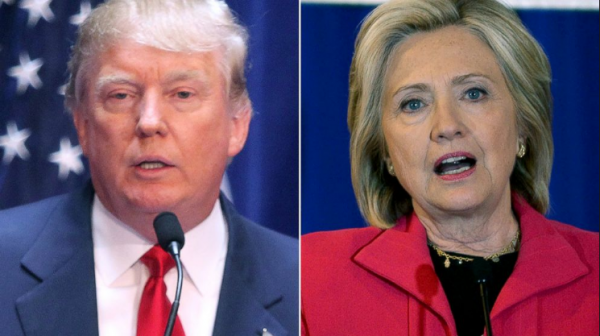 The Meaning of Party
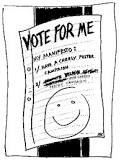 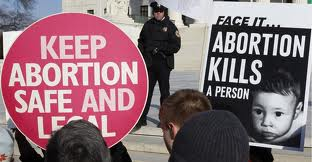 The parties have tasks they must complete.

Picking party Candidates
	Almost no one above the local level gets elected to a public office without winning a party’s endorsement. A party’s endorsement is a nomination. 
Parties Run Campaigns 
     Through there national, state, and local organizations parties coordinate political campaigns. However T.V. makes it easier for candidates to campaign on their own.  
Parties Give Cues to Voters
     Just simply knowing whether the candidate is Democratic or Republican provides crucial information for many voters.
Parties Articulate Policies 
	Within the electorate and within the government, each political party advocates specific policy alternatives. 
Parties Coordinate Policymaking 
       In America’s fragmented government, parties are essential for coordination among the branches of government. When they need support to get something done, they first place they look is to their fellow party members.
Meaning of Party
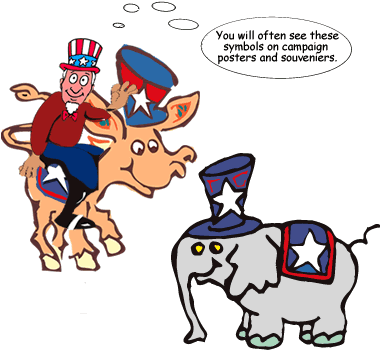 Parties compete like a marketplace. A party is in the market for voters; its products are candidates and policies. 
Rational- Choice Theory: explains the actions of voters as well as politicians. It assumes that individuals act in their own best interest, carefully weighing the costs and benefits of possible alternatives. 
There are few liberals (13%) and few conservatives (18%). The majority are in the middle.
Meaning of Party
Anthony Downs notes these two similarities about parties, voters, and policy:
	1. Voters want to maximize the chance that policies they favor will be adopted by government. 
	2. Parties want to win office.
Major difference between Democrats and Republicans is that Republicans favor lower taxes and less domestic spending, whereas Democrats favor more government programs to help the people the deem as less advantaged Americans.
The Party in the Electorate
In most European nations, being a party members means formally joining a political party. It includes: membership cards, and you must pay dues etc. 
Most voters have a party image of each party. 
		Party Image: Voter’s perception of what  the 	Republicans or Democrats stand for, such  	as conservatism or liberalism.
Party in the Electorate
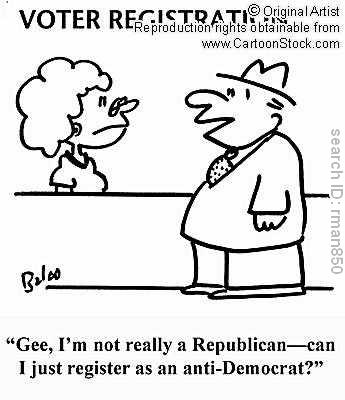 Party images help shape people’s party identification. 
         Party Identification: a citizens self proclaimed preference for one party or the other. 
People routinely vote for the party they identify with.
Party in the Electorate
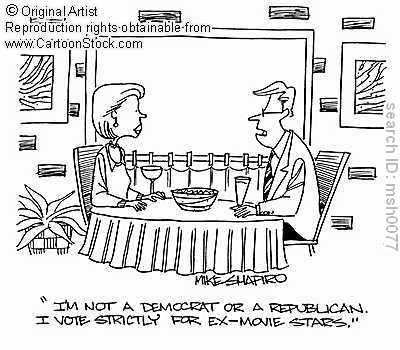 The younger one is the more likely they are to be a political independent.
When one is independent they most likely engage in ticket splitting.
	Ticket Splitting: voting with one party for one issue and the other party for 	another office.
Party Organizations: From the Grass Roots to Washington
From the late 19th cent. Through the New Deal of the 1930’s many cities were dominated by party machines.
		Party Machines: political party organization 	that relies heavily on material inducements, 	such as patronage, to win votes.
        	Patronage: one of the key inducements used by 	party machines. A patronage job is one that is 	awarded for political reasons rather that for merit 	or competence alone. 
  
   There were party machines in Albany, Chicago, Philadelphia, Kansas City, and elsewhere. They mostly relied on ethnic groups.
Party Organizations: From the Grass Roots to Washington
American national parties are a loose aggregation of state parties, which are themselves a fluid association of individuals, groups, and local organization.
There are 50 state party systems in the U.S., none of them are exactly alike. 
States are allowed wide discretion in the regulation of party activities, and how they choose to organize elections influences the strength of the parties profoundly.
The Party in Government: Promises and Policy
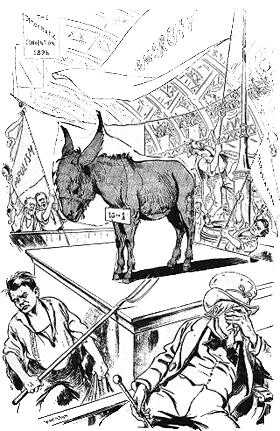 Although many people don’t read the party platforms, they are one of the best written sources for what party’s believe in.
Party’s, for the most part, have done a good job of sticking to the promises they made in the party platforms.
Meaning of Party
The road from public opinion to public policy is a long winding road.
Linkage Institution: translates input from the public into outputs from the policymakers. 
	-They help make sure that publics opinion are heard loud and clear.
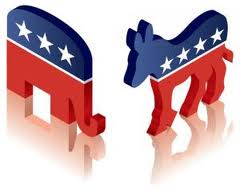 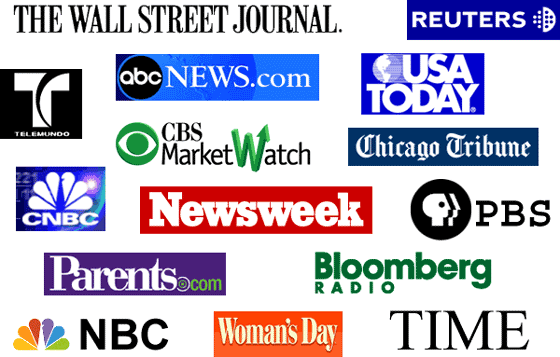 Political Parties
George Washington warned against political parties in his farewell address from office
First two political parties: Federalists and Democratic Republicans
Federalists- Alexander Hamilton and 
John Adams, wanted a strong federal 
government, party eventually faded out

DR’s- Thomas Jefferson and James 
Madison, thought the federal government 
was getting too much power, party split 
into Democrats and Whigs
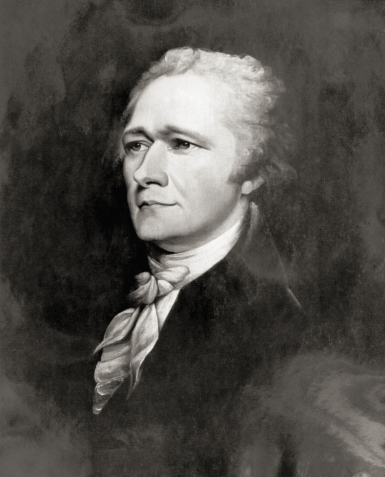 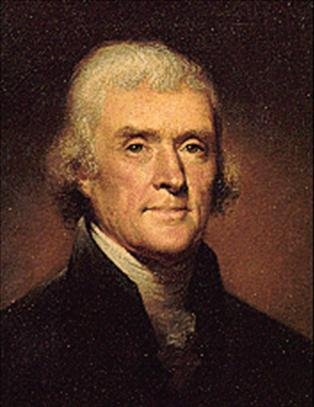 Democrats
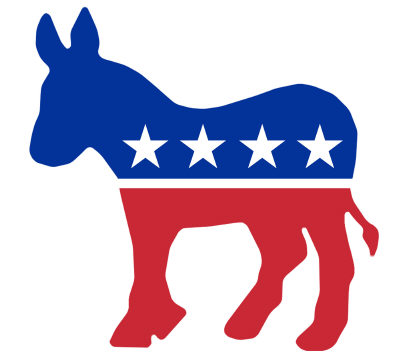 1828 formed in support 
of Andrew Jackson
Stressed their ties to the 
common people
Whigs split to compete 
with Democrats
Democrats and Whigs remained the two major political parties until the 1850s
Republicans
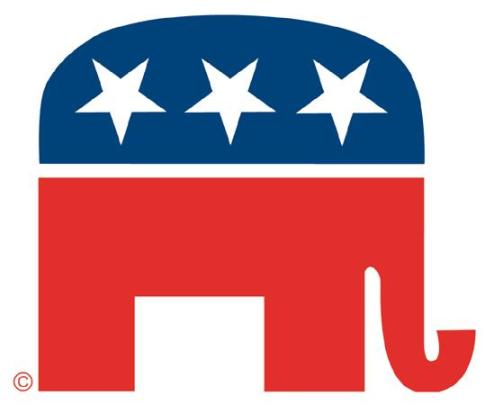 Formed in 1854 with Abraham Lincoln to oppose slavery
Also known as “Grand Ole Party” (GOP)
Democrats and Republicans
Around the turn of the 20th century the ideals of both parties began to change
Parties adjust their platforms to attract voters based on the public opinion on political issues.
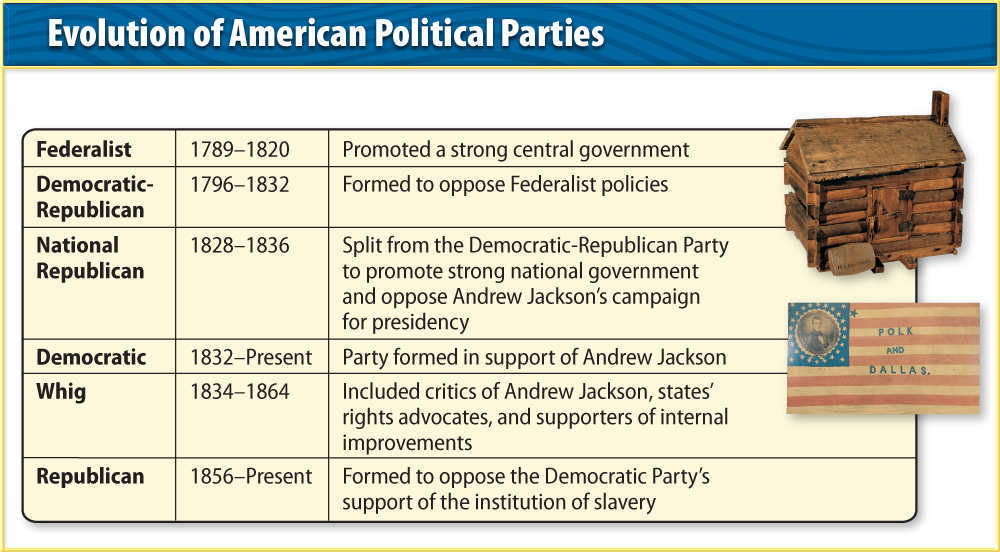 Republicans vs. Democrats
It is not as simple as one side vs the other.
Only about 35% of the country actual aligns with one party or the other.
Rino Republican:  Republicans In Name Only.  Get elected as a one but vote and pursue policies favored by the Democrats.  (This definition has chased many moderate Republicans from the GOP)
Blue Dog Democrats:  Fiscally conservative Democrats who are mostly from the south and or rural areas of the United States.
Third Parties
Third Parties- smaller minor parties
Influenced politics by promoting ideas that were at first unpopular
They have never won modern Presidency, but Democrats 
and Republicans adopted their ideas
Four Types of Minor Parties:
Ideological, Single Issue, Economic Protest
And Splinter.
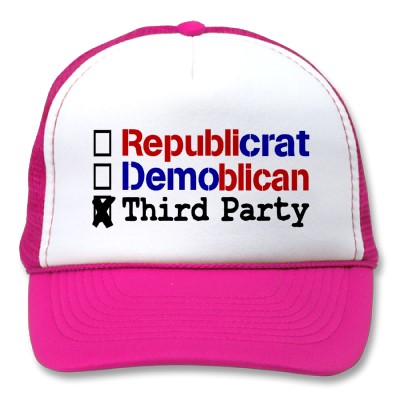 Third Parties cont.
Single Issue Parties- form to promote a social, economic, or moral issue (usually don’t last long)
Prohibitionists Party formed in 1872 to ban alcohol
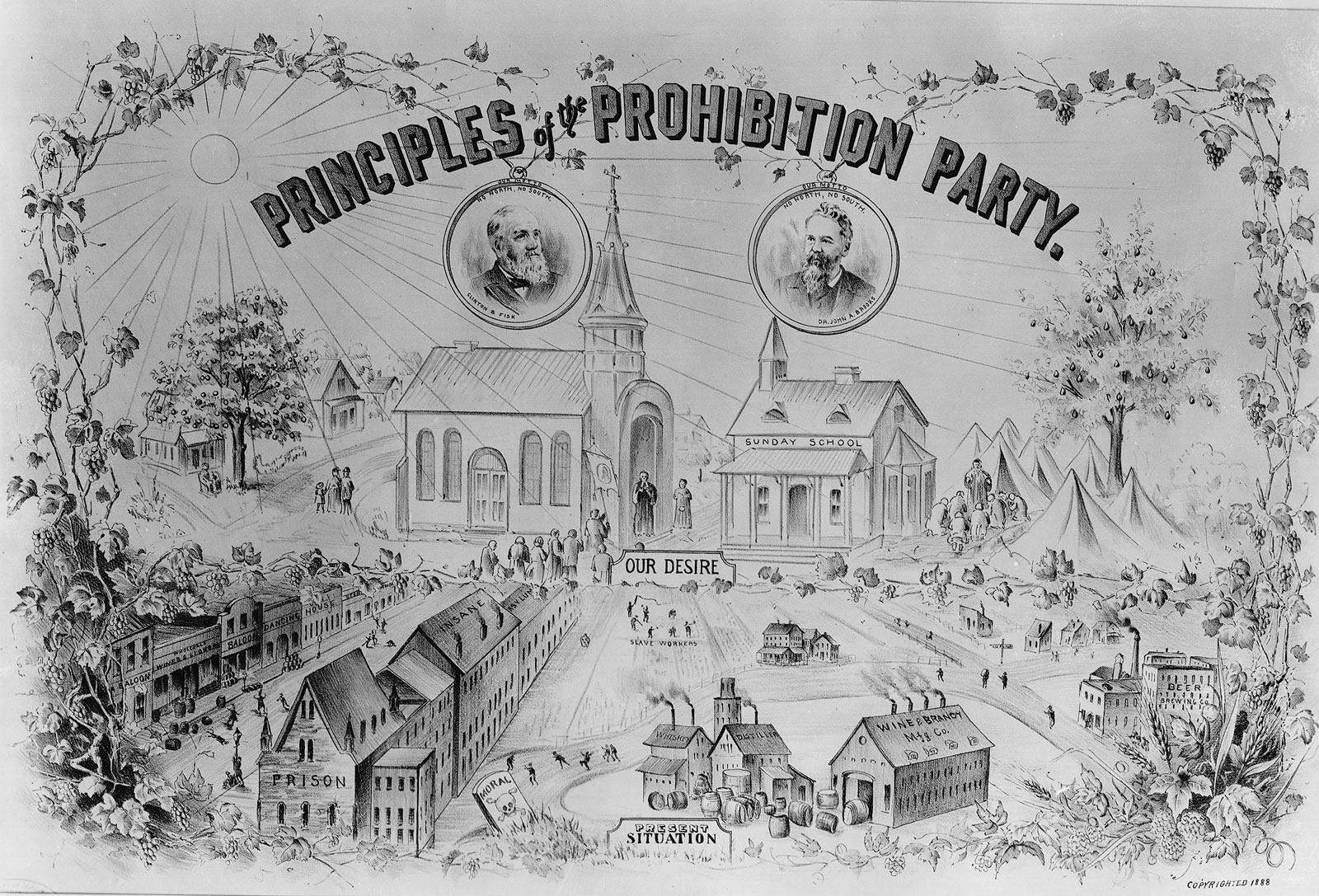 Third Parties cont.
Ideological Parties- form to support a particular philosophy or idea
Socialists Labor Party and Communist Party USA believe that free enterprise should be replaced by one in which the government owns business
Libertarian Party want to cut the size of the federal government and increase personal freedoms
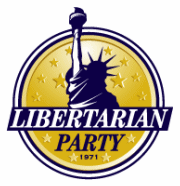 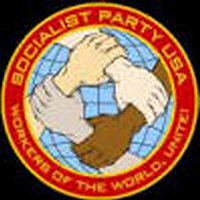 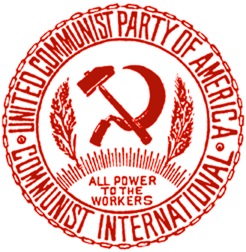 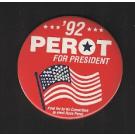 Third Parties cont.
Independent Candidates- form around leaders with strong personalities (usually don’t last long)
H. Ross Perot ran for President in 1992 and 1996
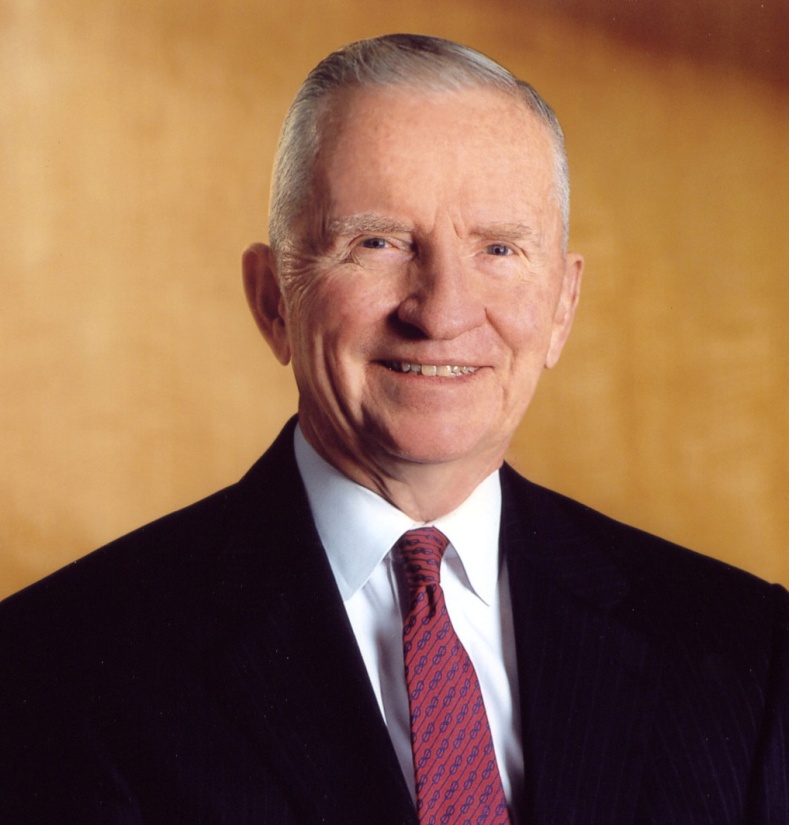 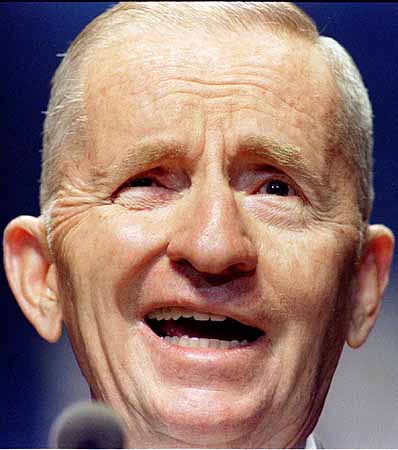 Third Parties cont.
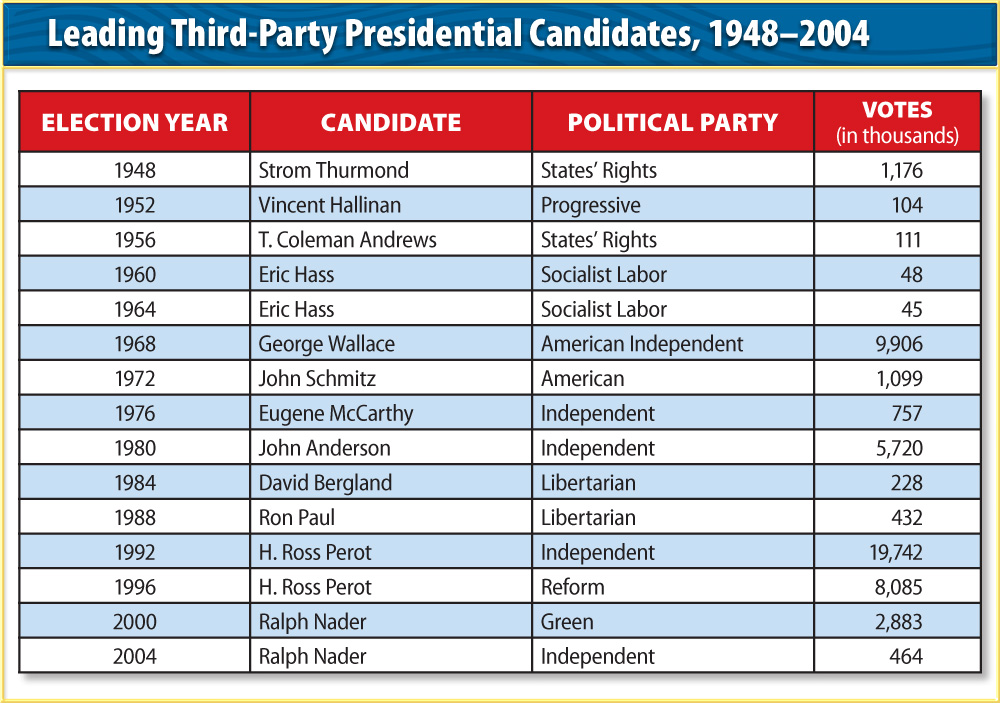 Obstacles
Third party candidates must obtain a large number of voter signatures to be placed on the ballot
Trouble raising enough money
Other Party Systems
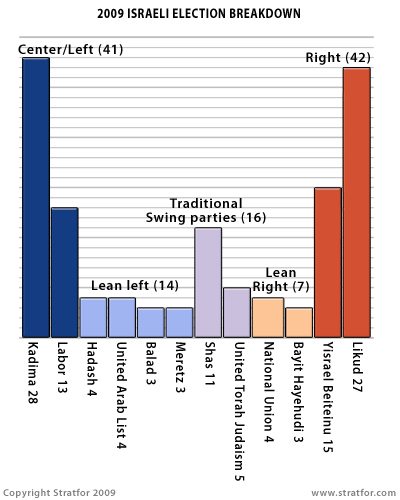 Multiparty System- one party rarely wins enough support to completely control government
Many countries have this: Germany has over 5 political parties, Israel has over 20
One-Party System- the party and government are the same
People’s Republic of China has 1 party: The Communist Party
Multiparty Systems in Other Countries
America has only two parties represented in government and has a winner-take- all system.
		Winner-take- all system: electoral system in which legislative sears are awarded only to the candidates who come in first in their constituencies. In American presidential elections, the system in which the winner of popular vote in a state receives all the electoral votes of that state. 
Most European countries have proportional legislation.
 Proportional legislation: an electoral system used throughout most of Europe that awards legislative sears to political parties in proportion to the number of votes won in an election.
After the 2002 German election they formed a coalition government along with German’s Social Democratic Party. 
 Coalition government: When two or more parties joining 	together to form a majority in a national legislature. This form of  government is quite common in the multiparty systems of Europe.